This is the main takeaway from your research. It should be simplified to one or two sentences.
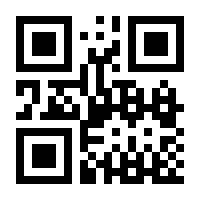 Include a QR code to scan to download a digital copy of your poster.
Background
Methods
Results
Add your information, graphs and images to this section.
Add your information, graphs and images to this section.
Add your information, graphs and images to this section.
Optional Title
Conclusion
Add your information, graphs and images to this section.
Add Author Names
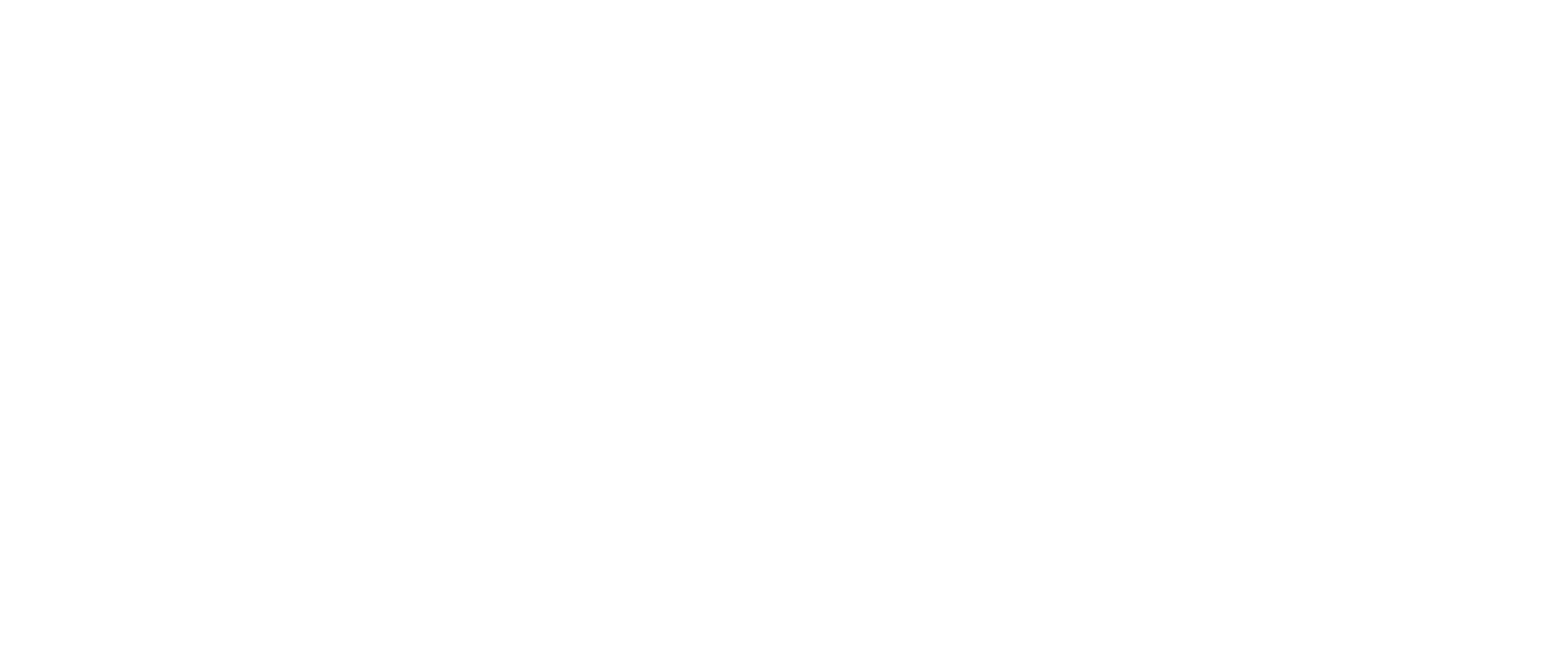